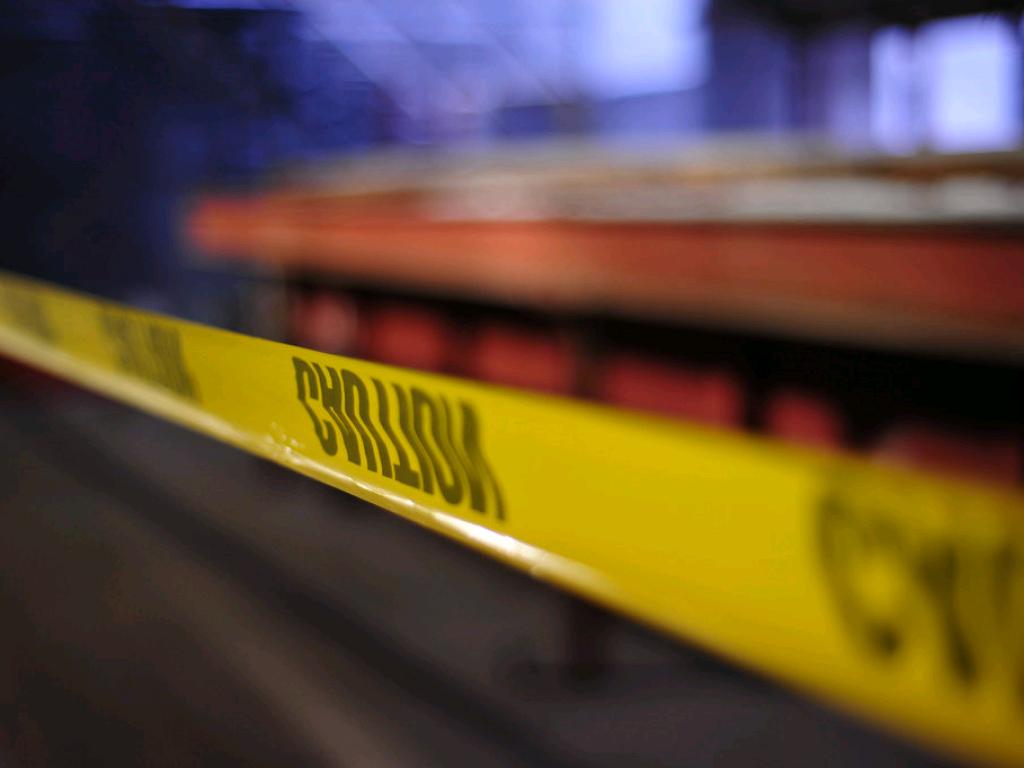 WHEN BAD THINGS HAPPEN 
TO GOOD LIBRARIES
cc: nateOne - https://www.flickr.com/photos/49998984@N00
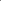 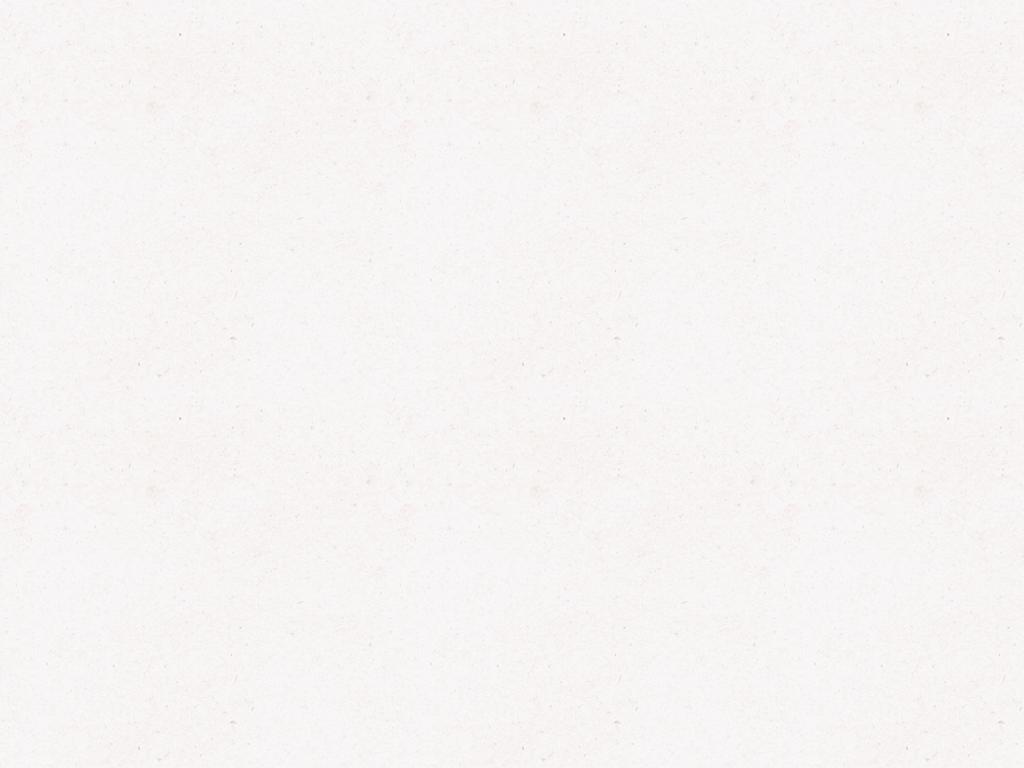 Julie Gonyou
Mariam Hamou
Susanna Hubbard Krimmer Hannah Rasmussen
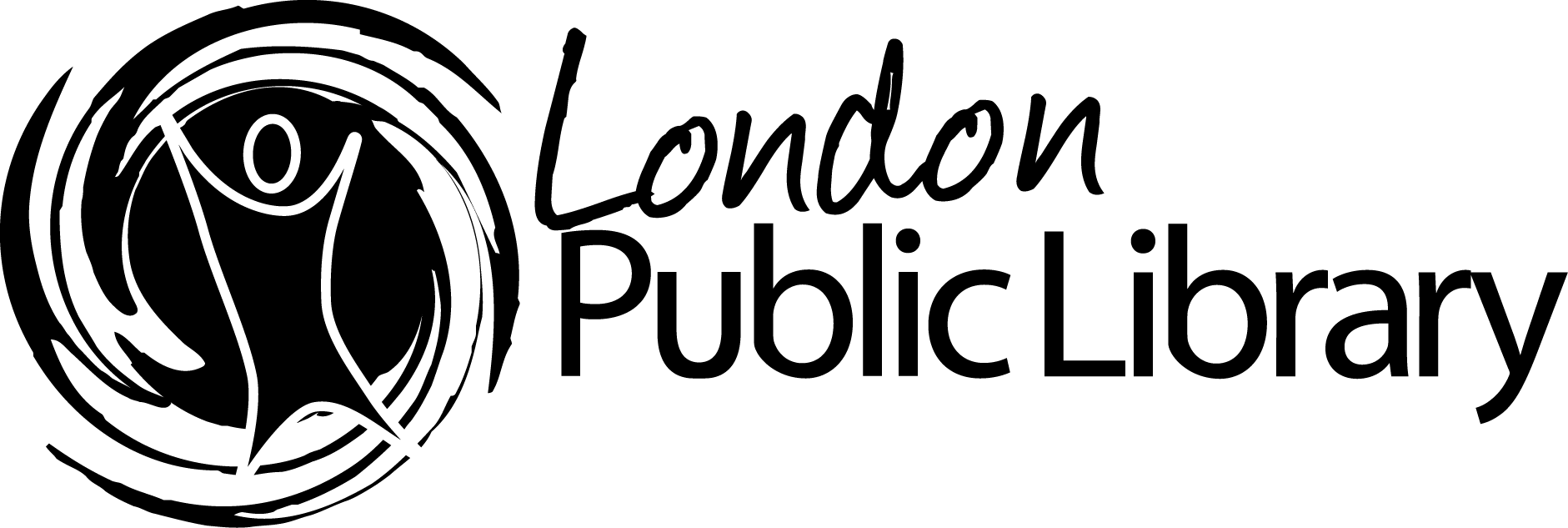 PRESENTATION OVERVIEW
Disaster Planning 101

London PL’s “Catastrophic” Power Outage
	What happened? 
	How we responded 
	What did we do to recover long-term? 
	Lessons learned!

Disaster Response & Recovery Planning
DISASTER PLANNING 101
BAD THINGS
Natural Hazards
	Floods/water
	Extreme Weather, e.g. blizzards, tornadoes, lightning
   	Fire
   	Earthquakes

Power and Energy Outages

Building System Failures, e.g. plumbing

Public Health Issues

Pests, e.g. bed bugs

Criminal Activity
	Violence, e.g. weapons, bomb threats
	Arson
	Cyber Attacks

Environmental Disasters, e.g. hazardous substances, mould
IMPACT
Service Disruption

Human Impact
	First Responders
	Public
	Employees

Library Assets
	Buildings & Property – structural &  components, carpets
	Collections, IT, furniture

Financial
	Costs
	Insurance
	Loss of revenue
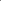 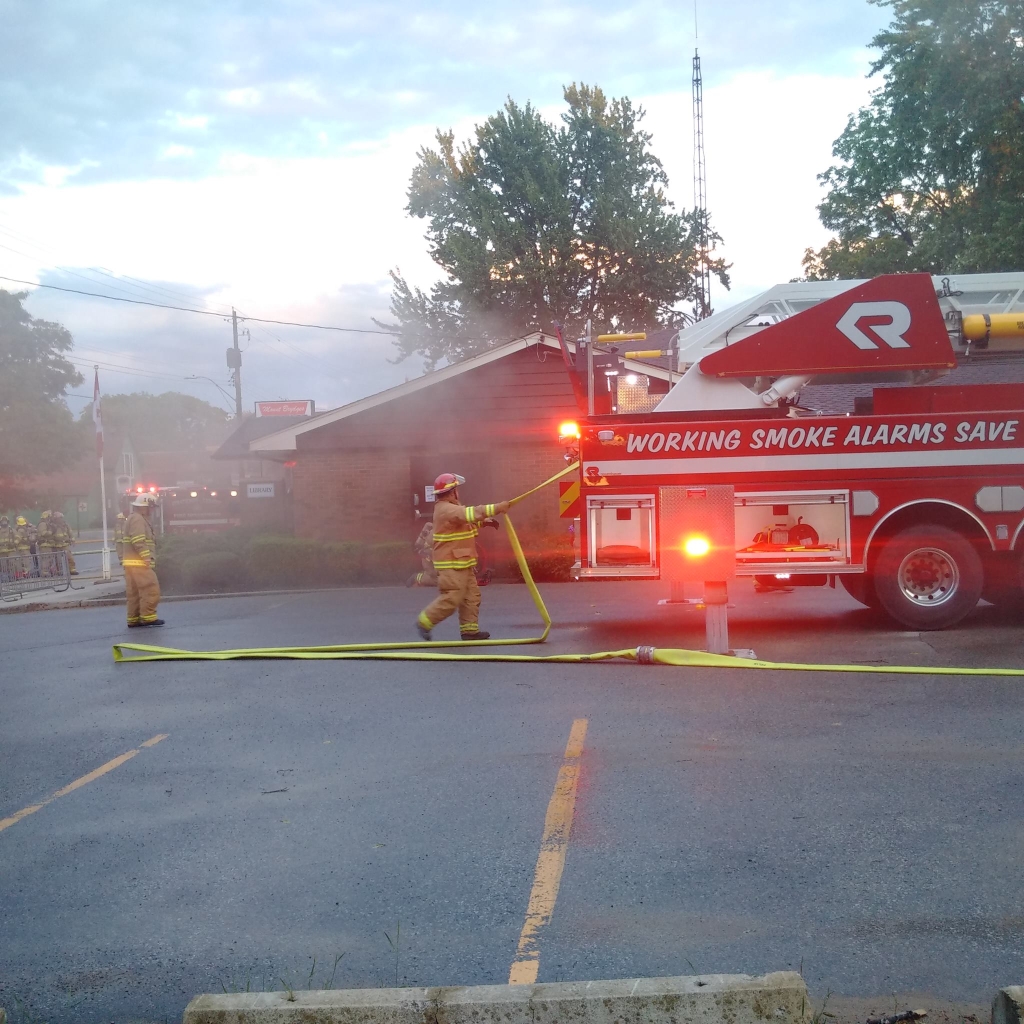 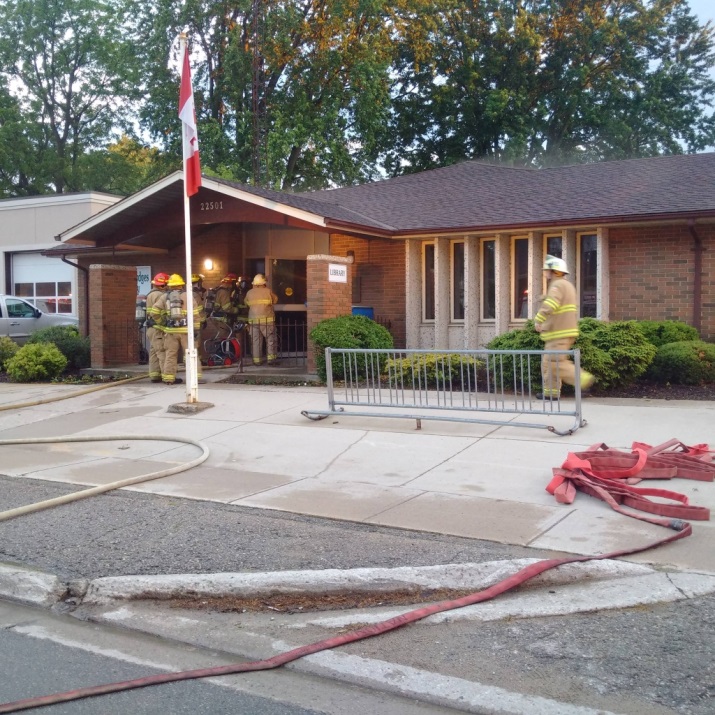 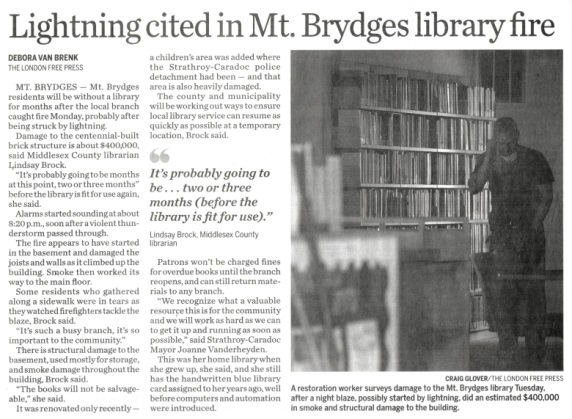 Middlesex County Library
BAD THINGS
Natural Hazards - Fire

What happened? 

How we responded

What did we do to recover long-term?

Lessons learned!
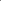 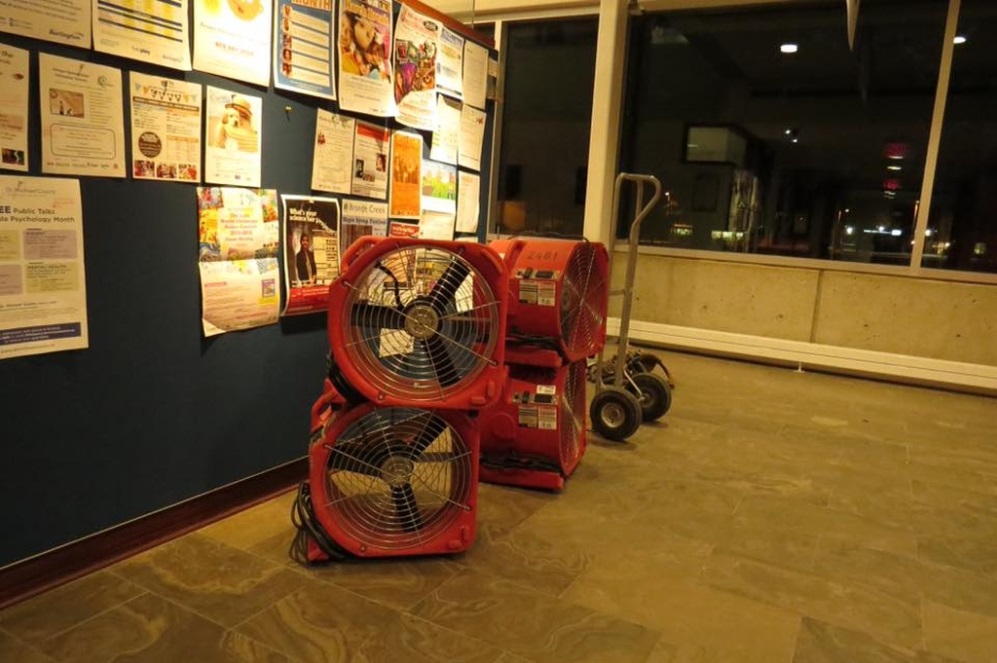 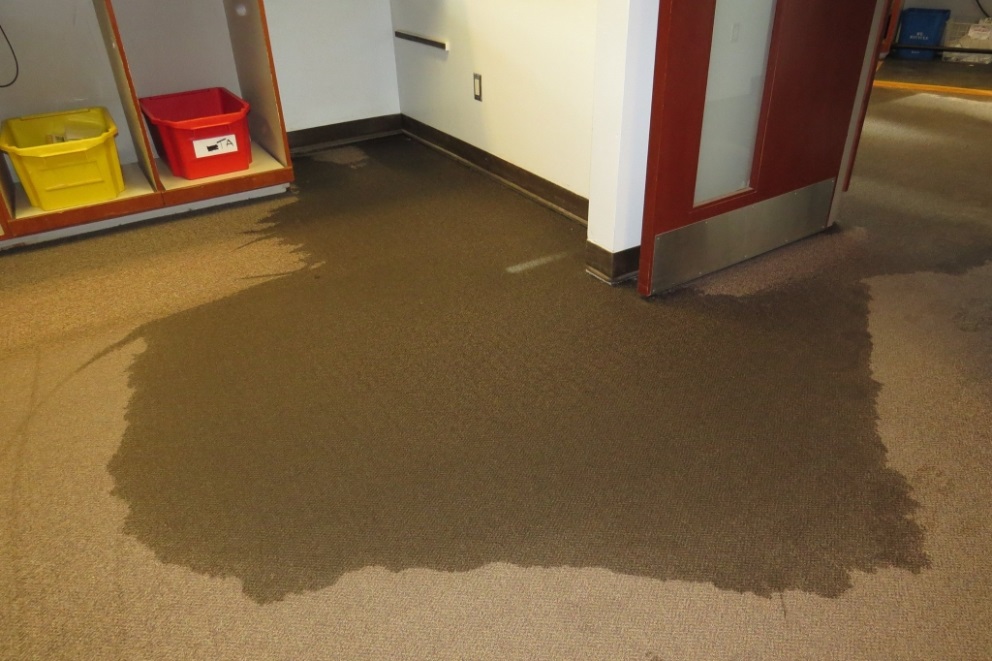 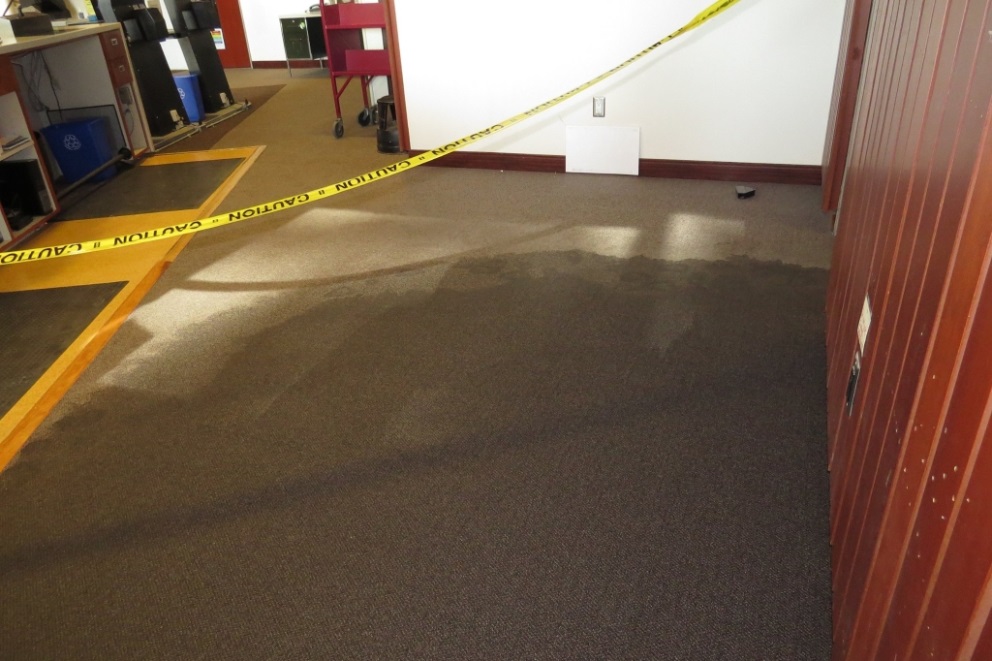 Burlington Public Library
BAD THINGS
Building System Failures – Sprinkler System

What happened? 

How we responded

What did we do to recover long-term?

Lessons learned!
DISASTER PLANNING OBJECTIVES
Create a Disaster Response & Recovery Plan to:

	Document the appropriate emergency responses and 	who has accountability for leadership & action

	Create business continuity plan to ensure that 	essential services can be provided and operational 	tasks conducted after initial disruption

	Facilitate the restoration of services and operations in 	as timely a manner as possible
MAJOR OBJECTIVES OF A DRP
Taken from IBM’s plan:

	To minimize interruptions to the normal operations.
	
	To limit the extent of disruption and damage.
	
	To minimize the economic impact of the interruption.

	To establish alternative means of operation in 	advance.

	To train personnel with emergency procedures.

	To provide for smooth and rapid restoration of service.

http://www.ibm.com/support
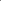 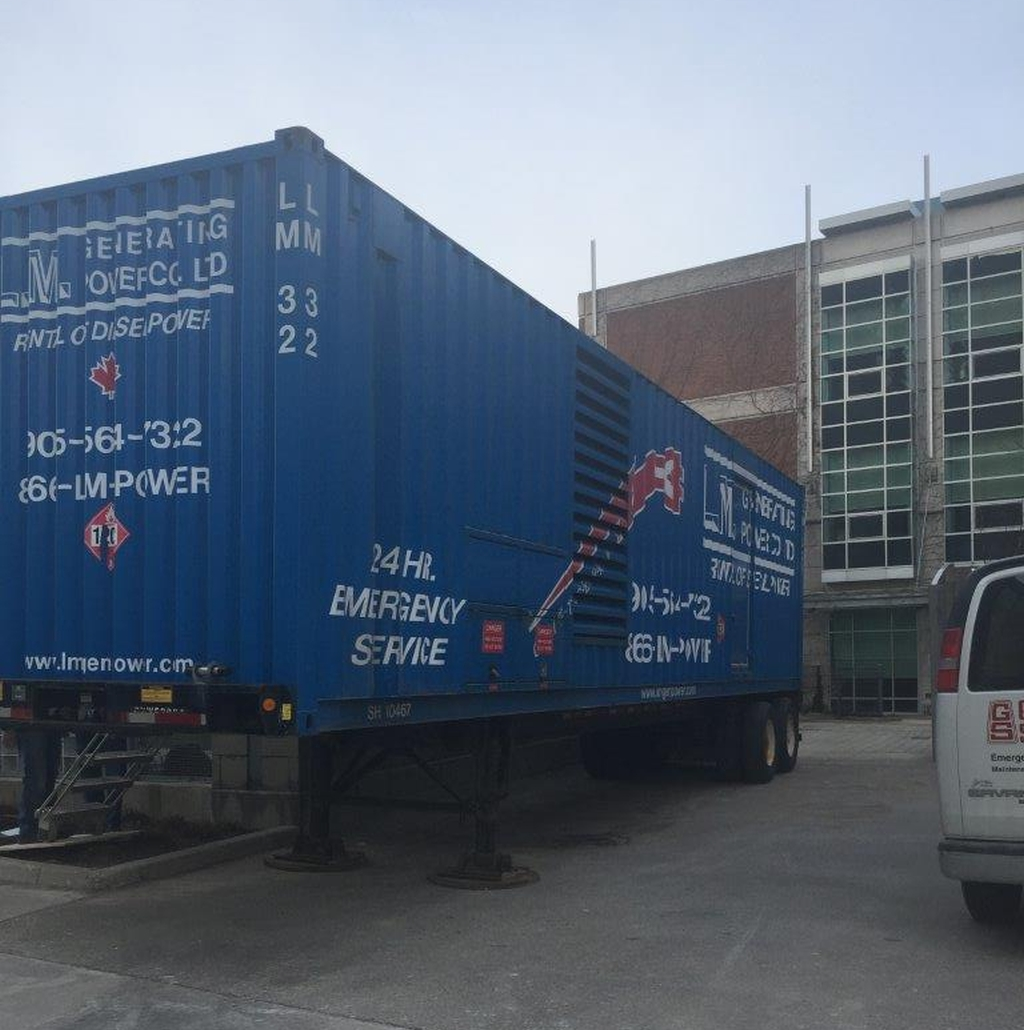 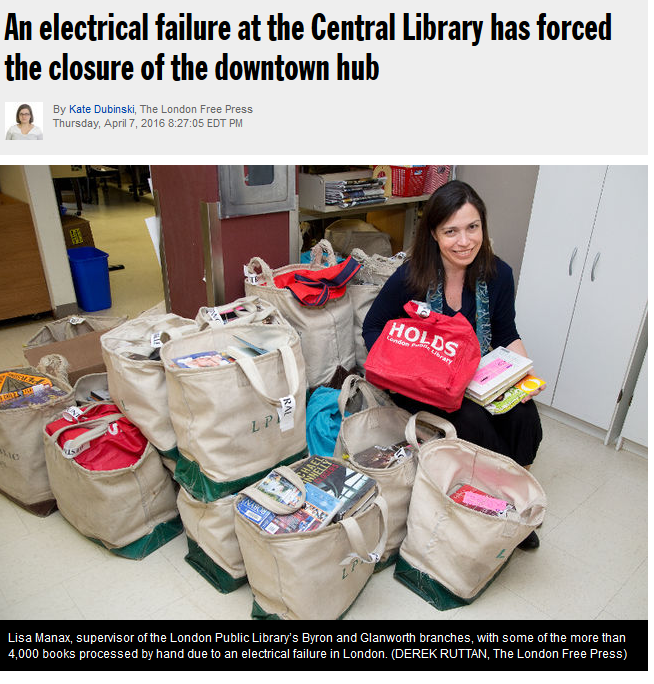 London Public Library
LONDON PUBLIC LIBRARY
“CATASTROPHIC” POWER OUTAGE
What happened? 

How we responded

What did we do to recover long-term?

Lessons Learned!
LONDON PUBLIC LIBRARY
“CATASTROPHIC” POWER OUTAGE
What happened? 
	Sudden and total power outage of the power 	supply 	to the Central Library

	Central Library is the services & operations 	infrastructure hub for the system and a busy 	branch 	of 1m visits per year
HOW WE RESPONDED
TRIAGE ACTIONS

	Closed Central immediately to determine scope of 	issue and possible solutions

	Made staffing determinations for day one

	Contacted staff and volunteers

	Launched Crisis Communications Plan

	Advised stakeholders, including tenants and III 	Sierra partners
HOW WE RESPONDED
TRIAGE ACTIONS

	Worked with electrical contractors and City of 	London engineers to determine scope of problem

	Tested a repair solution (not feasible)

	Launched IT Disaster Recovery Plan Protocols
HOW WE RESPONDED
BUSINESS CONTINUITY ACTIONS

	Worked with adjacent mall to establish a “Pop Up” 	Library to provide holds pick up, selected high 	demand collections

	Moved IT operations to IT Disaster Recovery Site at 	a branch library
	
	Moved Financial Services, inc. payroll, to IT 	Disaster Recovery Site

	Redeployed employees to Pop Up and branches
HOW WE RESPONDED
BUSINESS CONTINUITY ACTIONS

	Worked with City of London to restore system-wide 	VOIP phone services at branches via a branch

	Moved all events/booked meetings to branch library 	locations

	Changed hours of Friends of the Library Bookstore

	Used a generator to provide power to Central to 	offer limited daily hours of service
HOW WE RESPONDED
RECOVERY ACTIONS

Replaced power supply from Central building to Hydro transformer

Transitioned back onto the power grid and hooked up Central emergency back up systems

Once power supply tested, moved IT and payroll functions back to Central

Resumed normal services operations
LONDON PUBLIC LIBRARY
“CATASTROPHIC” POWER OUTAGE
What did we do to recover long-term? 
	Reviewed and revised IT Disaster Recovery Plan
COMMUNICATIONS
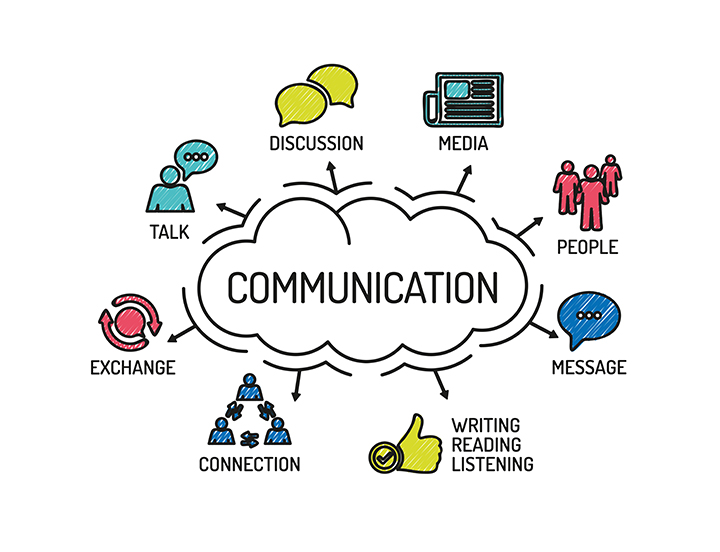 HOW DID WE DO?
“Despite being a very difficult situation LPL staff have demonstrated such commitment to the needs of patrons, and what has impressed me the most is how much fun staff are having with going back to the “old school” method of loaning materials.  I believe this has brought about an opportunity to remind patrons about how much library services have improved with the aid of technology… In my conversations with various members of the community it has been expressed to me that they are very satisfied with how LPL has reacted to the current situation and look forward to LPL resuming service.  Thank you again to all members of LPL and City of London staff for their hard work during this power outage.”

Tanya Park, Councillor Ward 13
HOW DID WE DO?
Lucky with Library (Letter to the Editor - London Free Press) 

Regarding the article Limited Services Monday at London’s Central Library (April 11). As a frequent London Public Library user I was most impressed recently when I went to the Central Branch to collect my holds. One would never know there had been a major service interruption last week. Library staff greeted me as usual at the circulation desk, my hold was ready for pickup, my account information was up to date despite last week’s IT troubles. Staff still face a mountain of items for sorting and re-shelving but to the outsider everything appears as efficient and organized as ever. I have experienced other library systems elsewhere and have always maintained that we Londoners are especially lucky with our London Public Library.
         
Karen Frank, London
LESSONS LEARNED
Keep in mind why this is important – inspiration comes from the people you serve

Have a Disaster Response & Recovery Plan in place 

Have all copies of plans and key information available at a secure 24/7 location offsite

Know that all plans are general and you will need to be flexible to meet the specific situation
LESSONS LEARNED
Have a business continuity plan to offer service if possible, e.g. create “Pop Up” Library space(s)

Communications are essential!

Take advantage of your website/digital branch to communicate and offer service

Be mindful of the human response – public, employees, first responders
LESSONS LEARNED
Other municipal departments should be part of your planning and can help when disaster strikes

Your community will step up!

Other libraries can help in your recovery phase

Make sure your insurance is in order
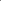 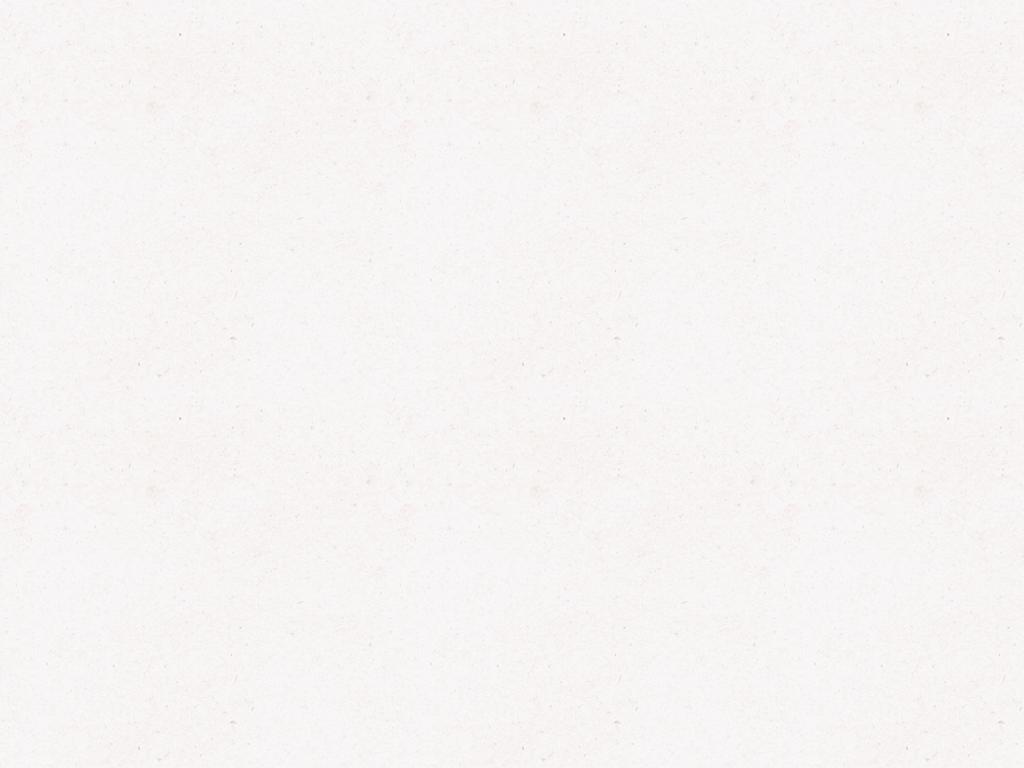 QUESTIONS?

hannah.rasmussen@lpl.ca
julie.gonyou@lpl.ca
mariam.hamou@lpl.ca
susanna.krimmer@lpl.ca
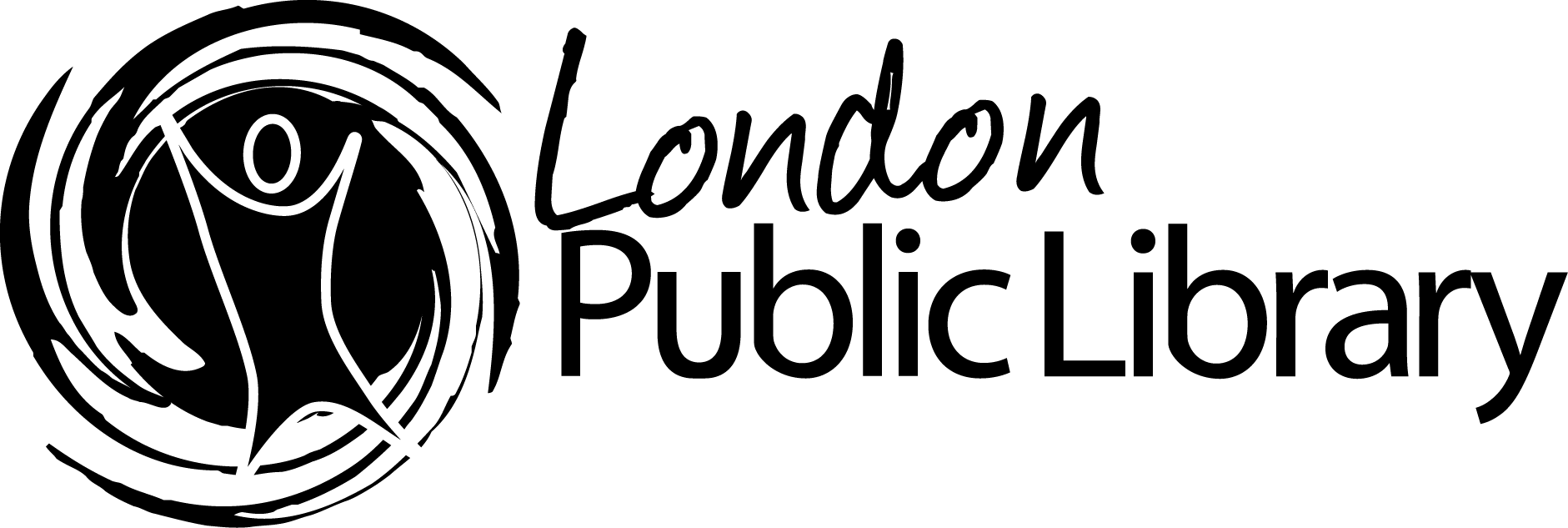